Global Gateway
Luc Bagur
Director for Sustainable Development Policy and Coordination
European Commission, DG INTPA

Thursday, 30th November 2023
#TeamEurope #GlobalGateway
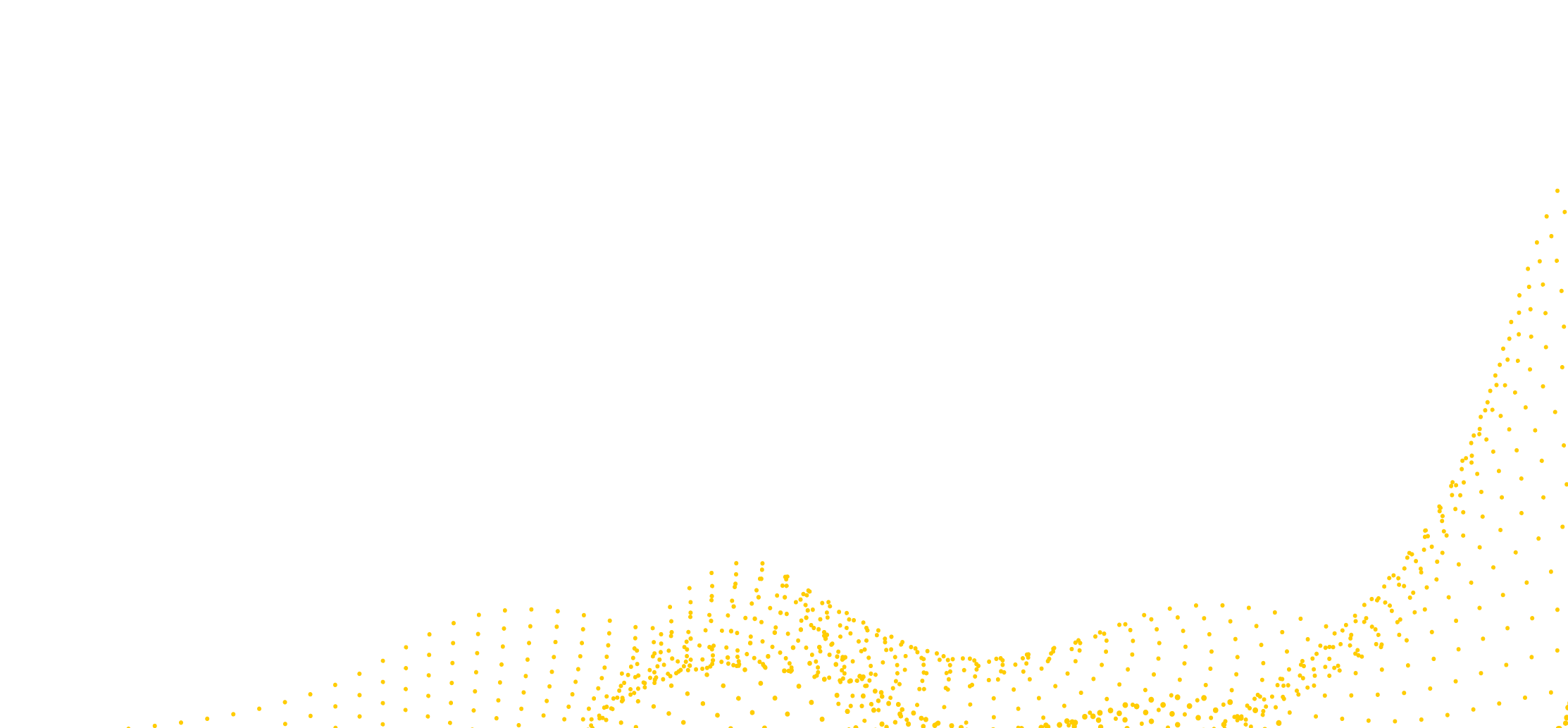 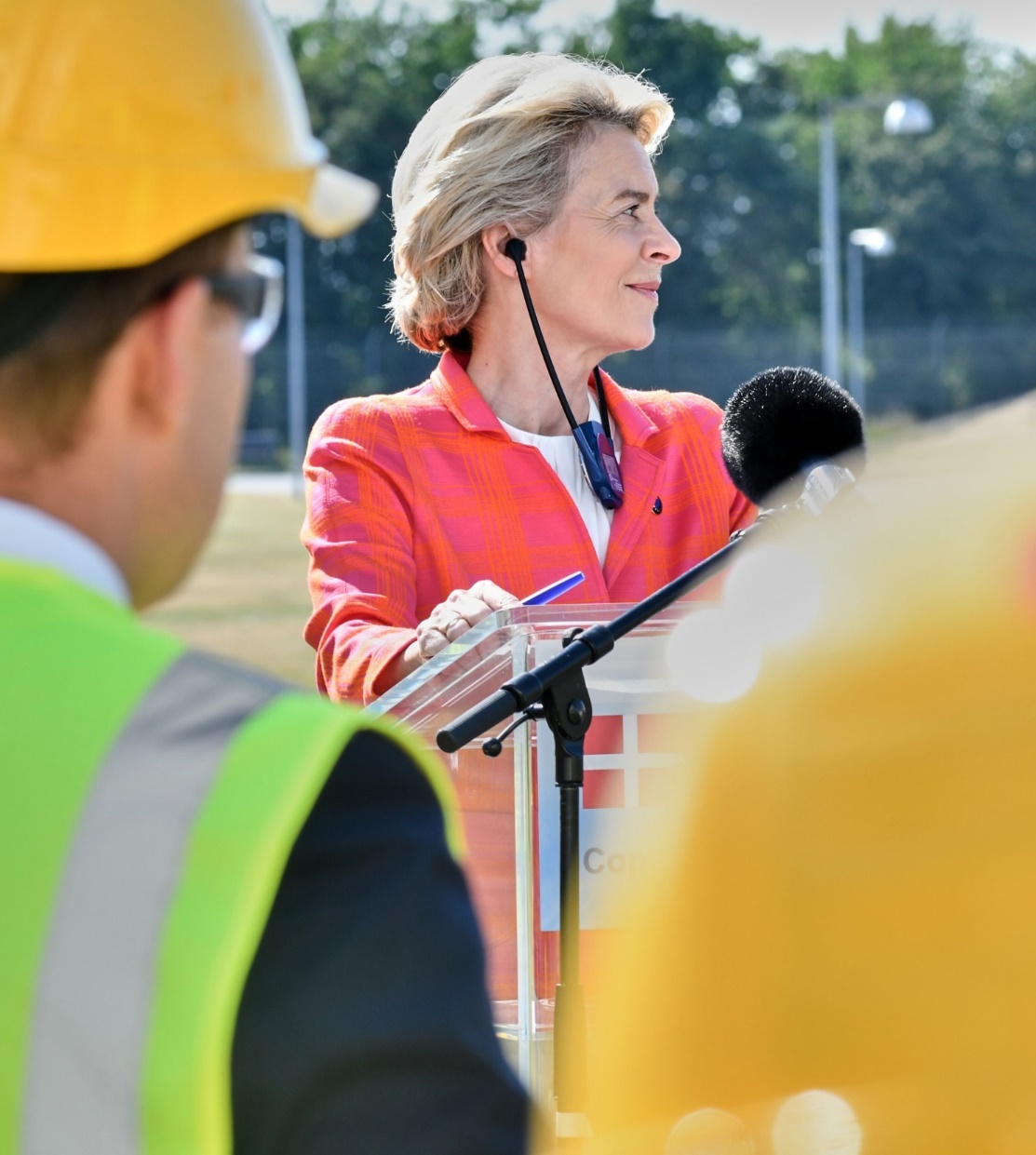 “The Global Gateway Strategy is a template for how Europe can build more resilient connections with the world.”
Ursula von der Leyen,
President of the European Commission
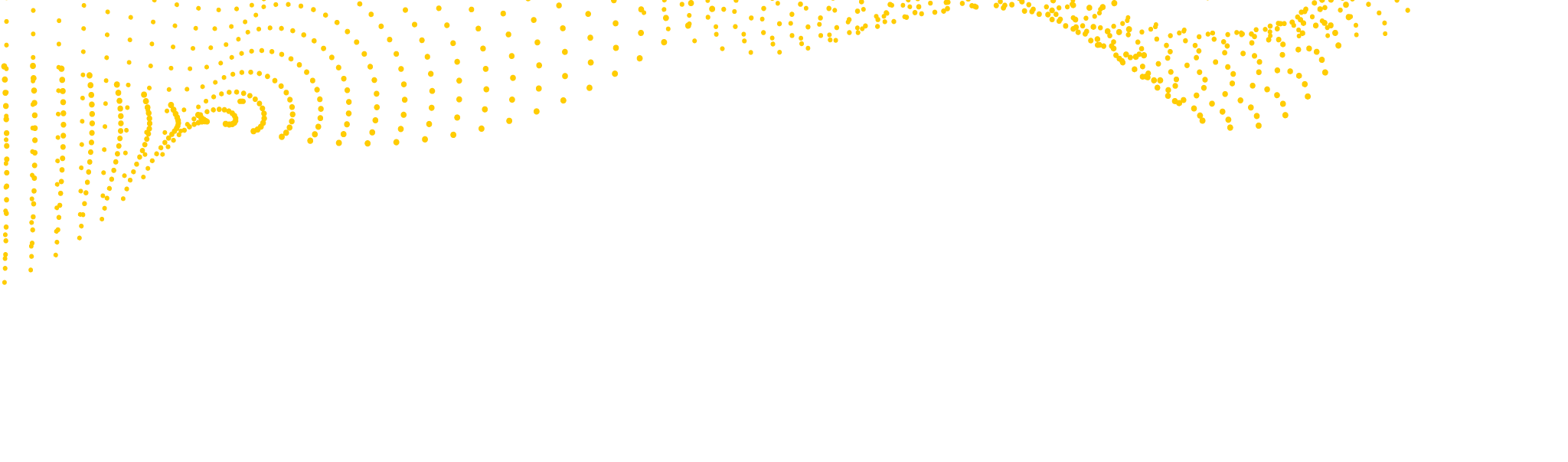 #Global Gateway #Team Europe
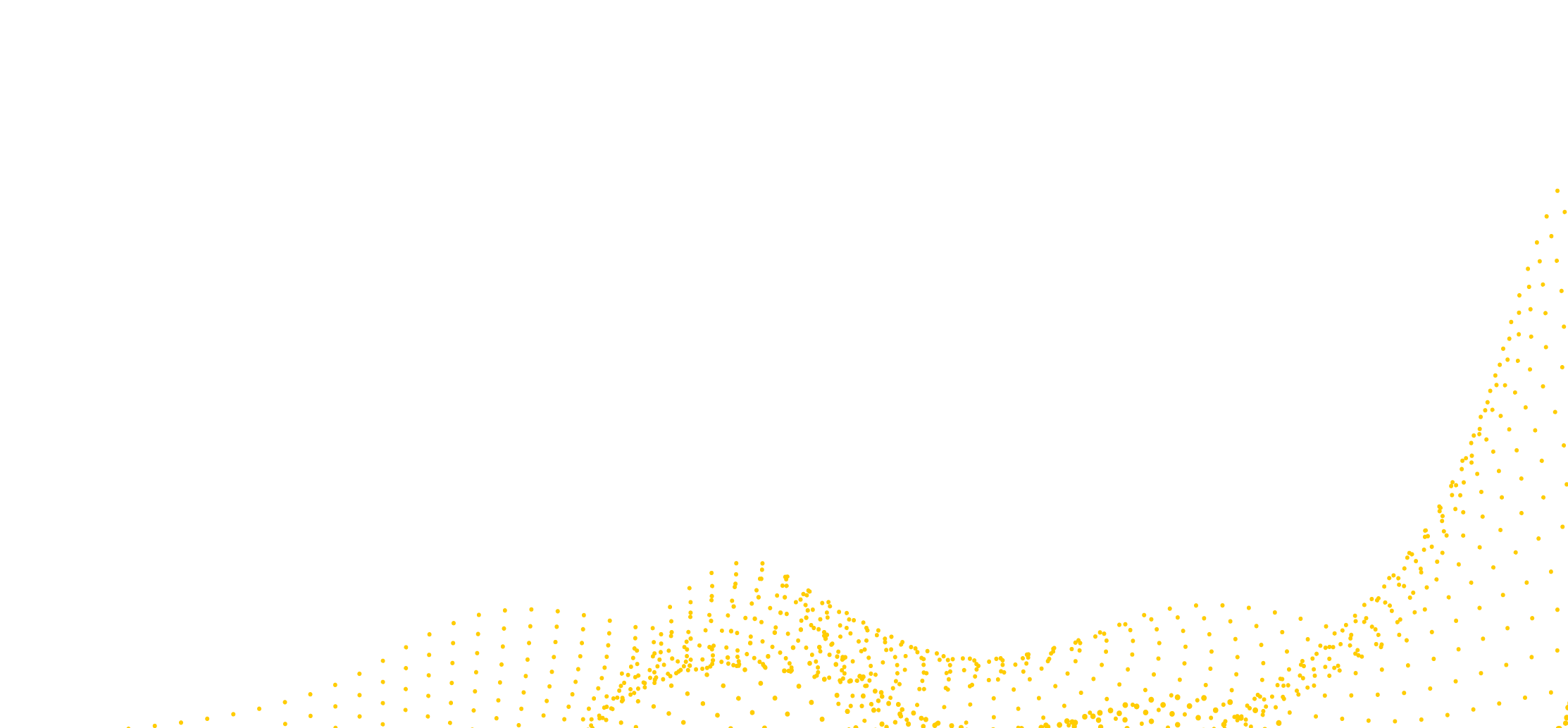 Global Gateway – what is it ?
Value-based, positive offer to partner countries
2030 Agenda and the SDGs
Needs of partner countries with a stronger assessment of the EU’s strategic interests  
Team Europe approach, mainly through Team Europe Initiatives
EC, EIB, EBRD; all relevant ministries, development agencies, development finance institutions, export credit agencies, private sector
Whole-of-government approach 
Mobilise up to EUR 300 billion of investments
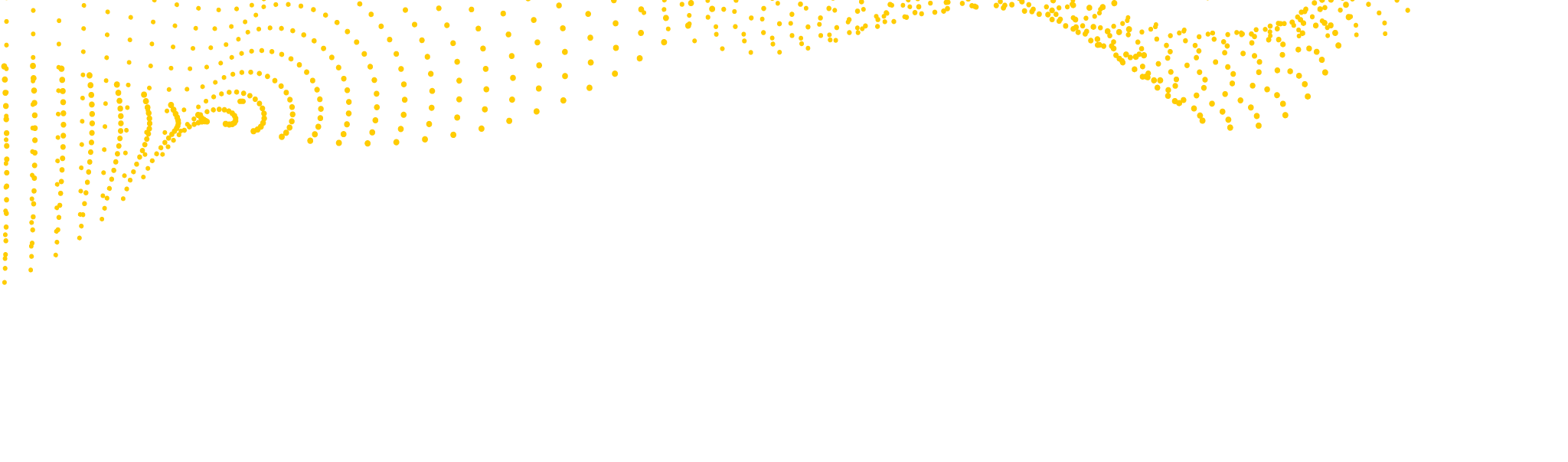 #GlobalGateway    #TeamEurope
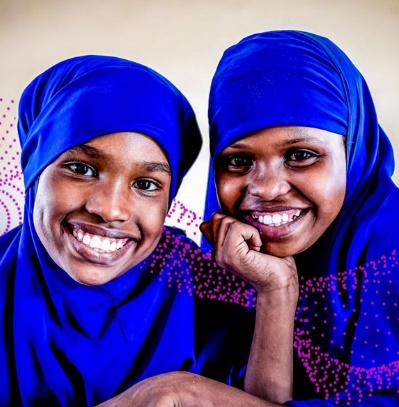 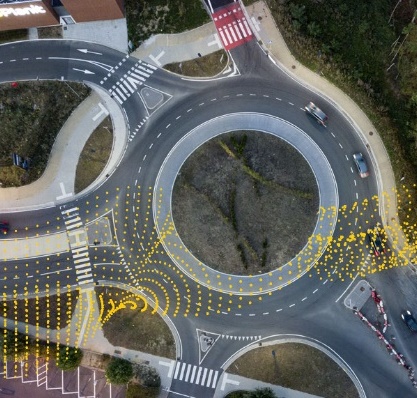 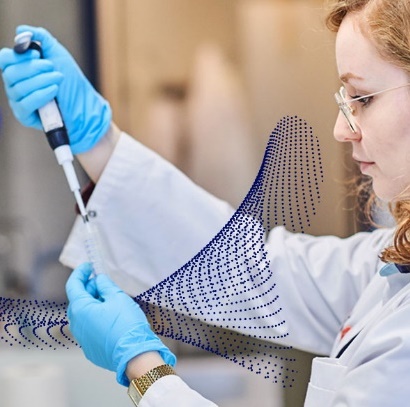 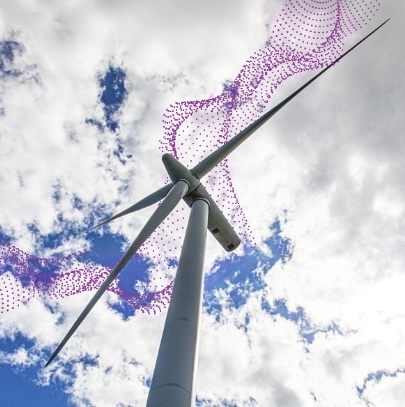 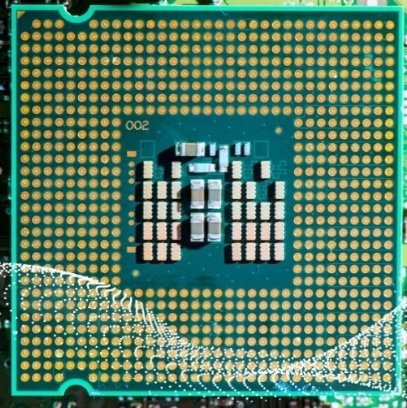 Climate and energy

The EU will support investments and rules paving the way to the clean energy transition
Education and research

The EU will invest in 
high quality education, with a focus on girls 
and women and vulnerable groups
Health

The EU will help strengthen supply chains and local vaccines production
Digital

The EU will support open and secure internet
Transport

The EU will support all modes of green, smart and safe transport
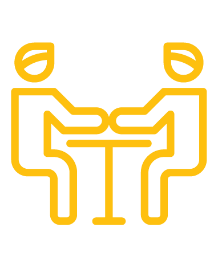 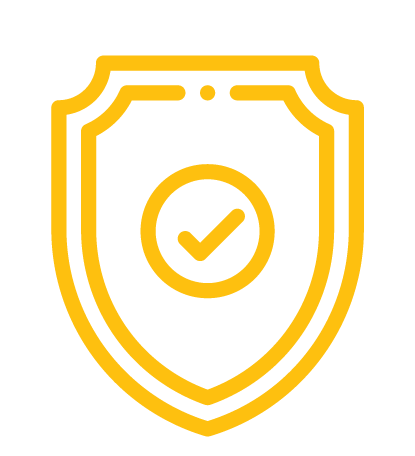 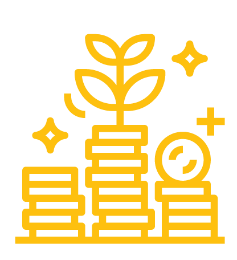 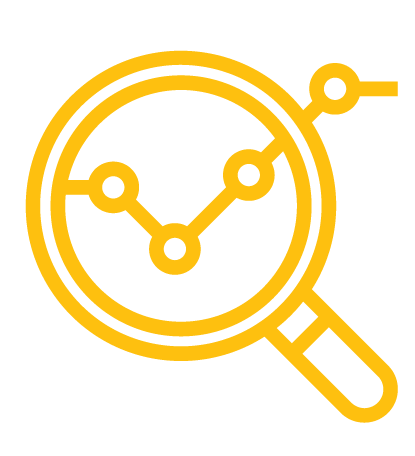 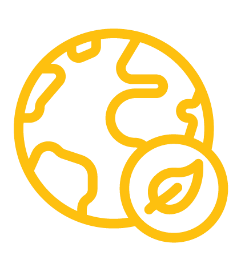 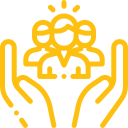 Democratic values 
and high standards
Good governance 
and transparency
Equal 
partnerships
Green 
and clean
Security 
focused
Catalysing private 
sector investment
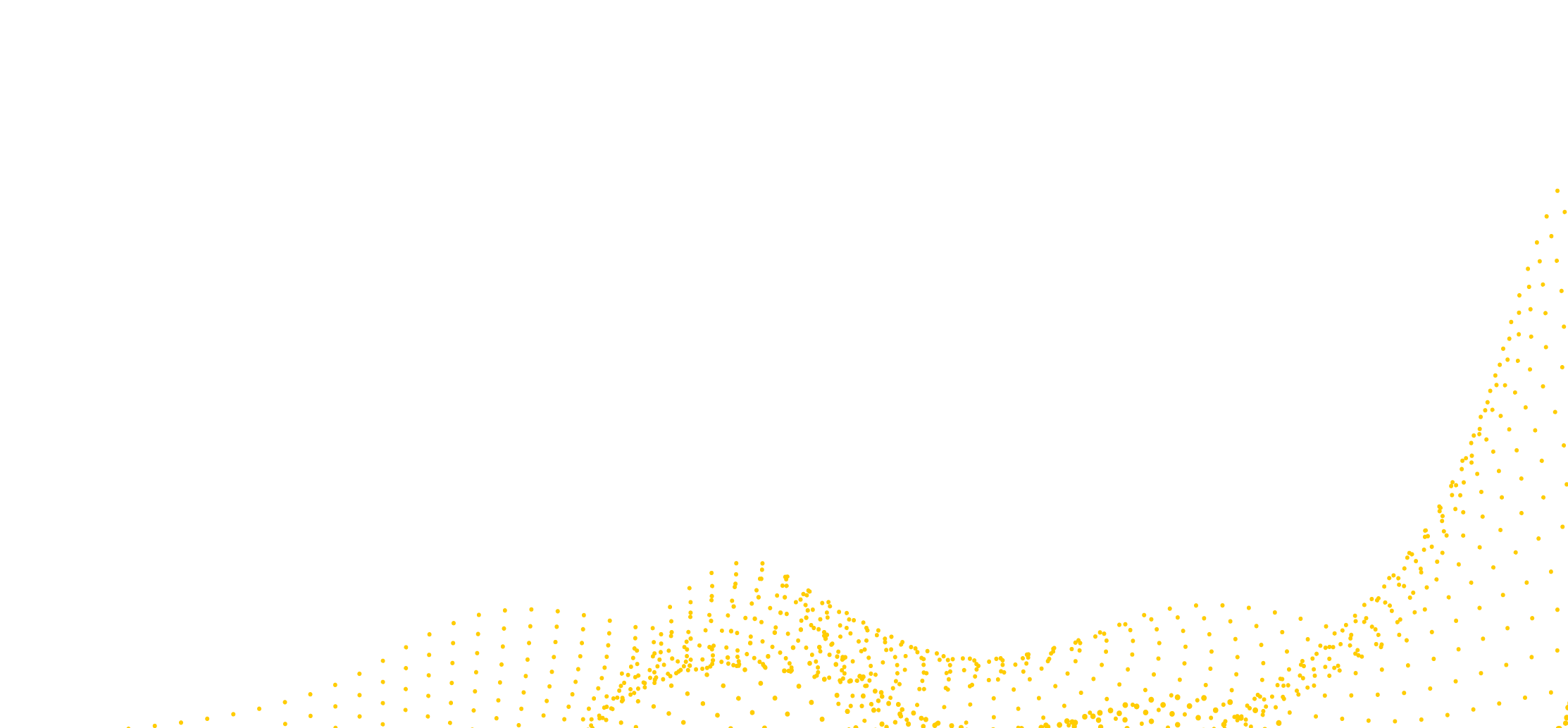 How is Global Gateway implemented?
Mix of grants, concessional loans, guarantees to de-risk private sector investments 
Combined with operational tools such as technical assistance, policy and economic dialogue, trade and investment agreements and standardization to create better conditions for quality investments 
Private sector participation is key – they bring private capital – which we can embed in broader support such as policy reform, standards, training, etc.
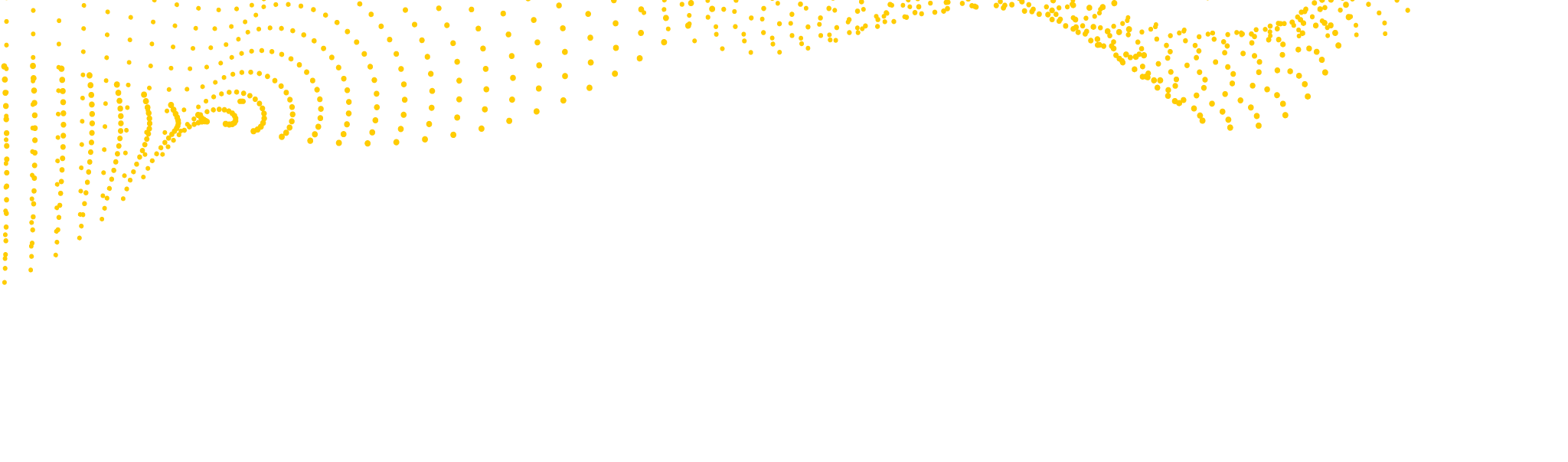 #GlobalGateway    #TeamEurope
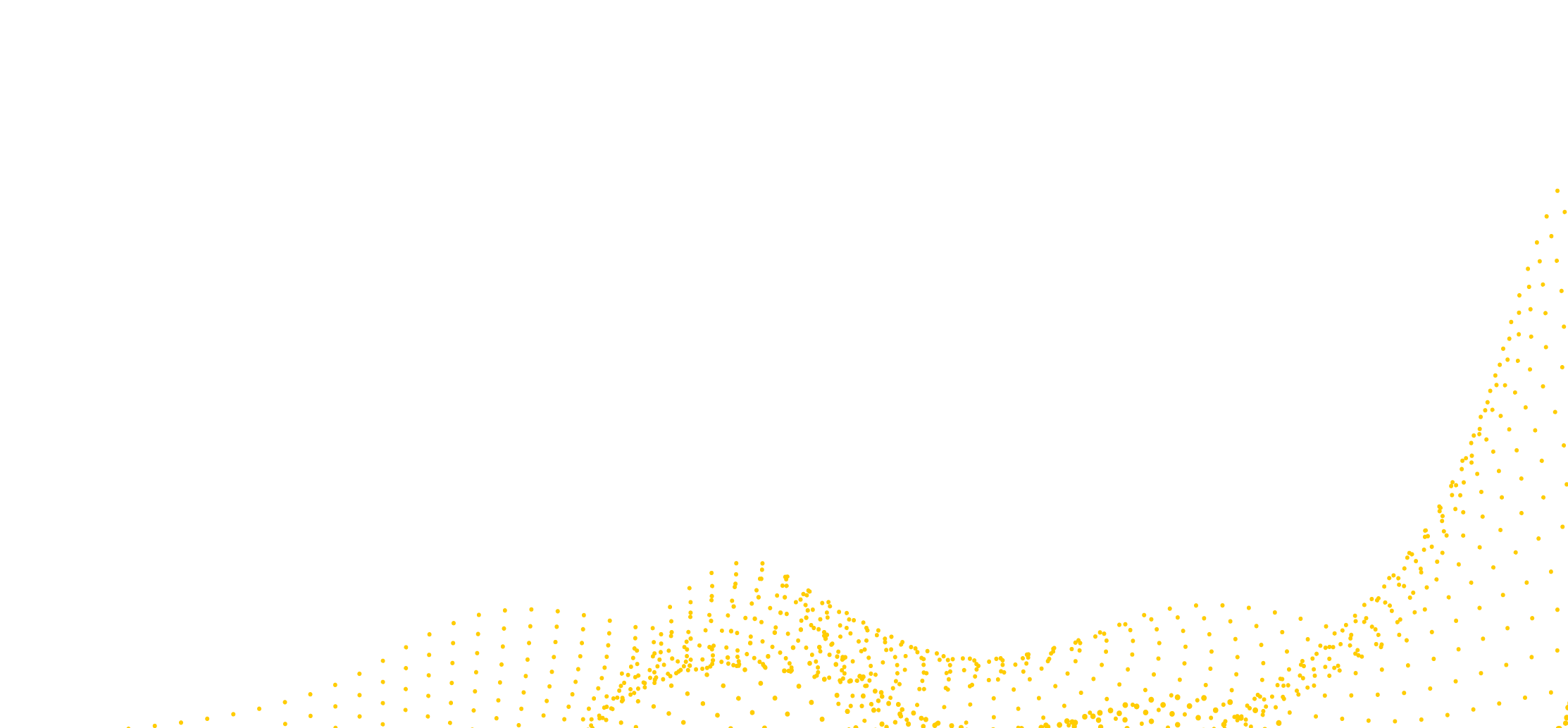 Private sector role
Business Advisory Group,
building on existing platforms and networks, 
ensure intensive consultation with the private sector
Global Gateway Board
Global Gateway Board provides strategic guidance
Global Gateway Governance
Civil society 
Dialogue with civil society will build on existing platforms
International fora
Global Gateway – EU and MS investment packages built for major summits, a priority for discussion in multilateral fora
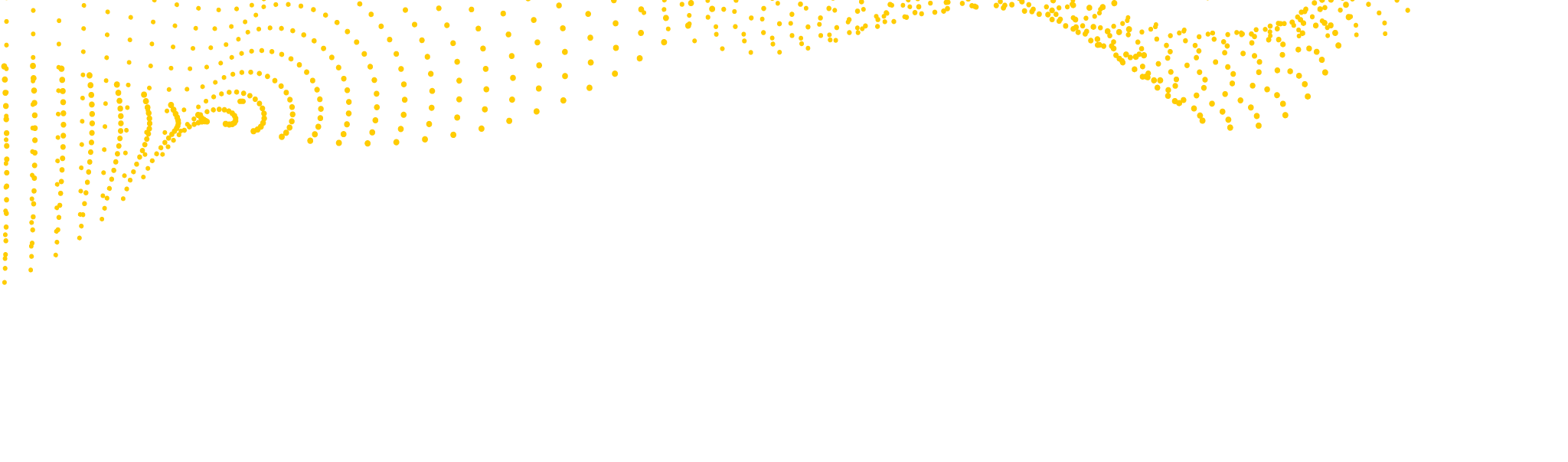 #GlobalGateway    #TeamEurope
State of play
Global Gateway Board provided strategic guidance in December 2022
List of Global Gateway flagship projects to cover over 200 projects worldwide
Further alignment of full toolbox: involvement of private sector (BAG), potential of Export Credit Agencies
Methodology to track total investment implemented under Global Gateway being discussed in Council
GG communication strategy in place, toolkit being prepared 
Joint missions to partner countries to strengthen visibility
Thank youINTPA-GLOBAL-GATEWAY@ec.europa.euT
THANK YOU

INTPA-GLOBAL-GATEWAY@ec.europa.eu
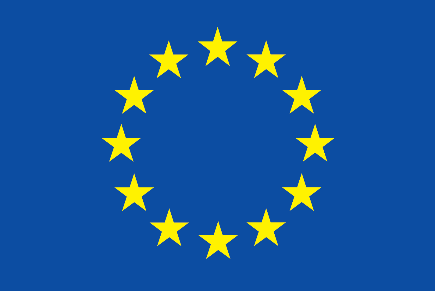 #Global Gateway #Team Europe